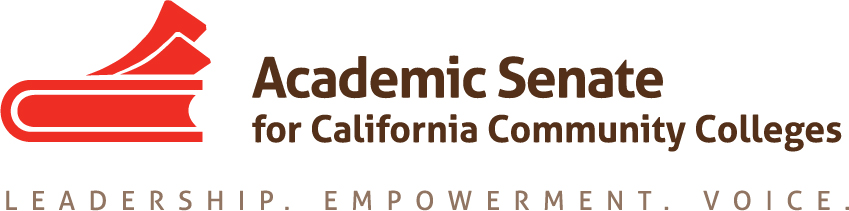 Training the Curriculum Committee
Dolores Davison, ASCCC Secretary/2016-17 Curriculum Chair
Jackie Escajeda, Chancellor's Office
Nili Kirschner, Woodland Community College
ASCCC Curriculum Institute 2017, July 12-15, Riverside Convention Center
Curriculum is at the center of what we do
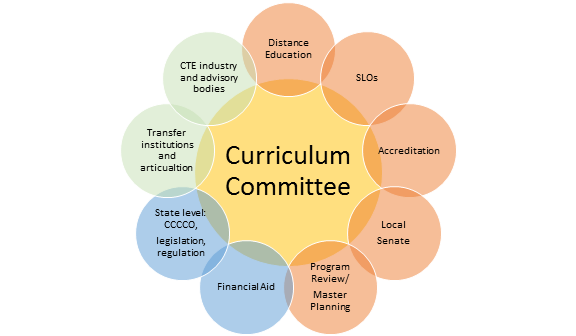 Directly impacts local processes and outcomes

Responds to internal and external factors

Has a steep learning curve; worth investing time and resources into training committee members

Requires both breadth and depth of knowledge
ASCCC Curriculum Institute 2017, July 12-15, Riverside Convention Center
Curriculum Is Also Part of the Faculty Purview Through the Senate
AB 1725 (Vasconcellos, 1988) provided the Academic Senate at each college with specific areas of purview, either in terms of primary reliance or mutual agreement in what is know as the “10+1”; each of these is spelled out in board policy.
Curriculum is the first of the 10+1 and is almost always rely primarily.
This also established that approval of curriculum at the local level is the responsibility of the Academic Senate or a subcommittee of the Academic Senate, which would be the curriculum committee or other group comprised primarily of faculty, which has been designated as the approving body.
ASCCC Curriculum Institute 2017, July 12-15, Riverside Convention Center
The pressure is on…
We asked for it! Curriculum streamlining means more responsibility on colleges to ensure quality and compliance in curriculum
Colleges now must certify annually that curriculum is developed and approved in accordance with Ed Code, Title 5 and PCAH
Certification = automated (expedited) approval for credit courses
Credit programs (other than ADTs) and noncredit courses to follow
For quality assurance, faculty primacy in curriculum development is essential, BUT The curriculum chair can’t do it all!
Committee members have an important task – and need enough training to feel comfortable saying “no” to colleagues when necessary.
ASCCC Curriculum Institute 2017, July 12-15, Riverside Convention Center
But why would the committee ever want to say no to curriculum?
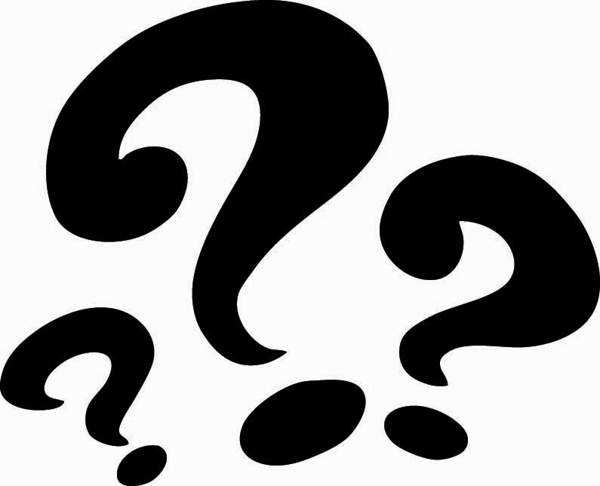 ASCCC Curriculum Institute 2017, July 12-15, Riverside Convention Center
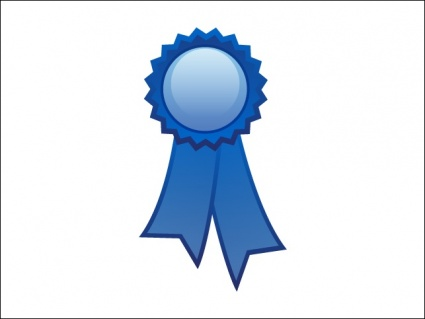 Compliance and quality matter
Approval: Certification and correct data for COCI speed up the process.
Apportionment: Ed Code and Title 5 §§ 55100 and 55130 give the Chancellor’s Office the authority to “terminate the ability of a district to offer courses [and educational programs]… until such time a district demonstrates compliance with all requirements for certification.”
Articulation: Curriculum is evaluated for quality by transfer institutions, C-ID, and external regulatory bodies.
Accreditation: Standard IIA3, among others, requires certain elements for courses, including Student Learning Outcomes, resources, etc.
Access: Ultimately, quality assurance matters for the students. When the curriculum committee does its job, students have access to courses and programs that are current, cohesive, and clear about goals and pathways.
ASCCC Curriculum Institute 2017, July 12-15, Riverside Convention Center
Getting the Most out of Your Committee
Motivate

 Educate

 Delegate
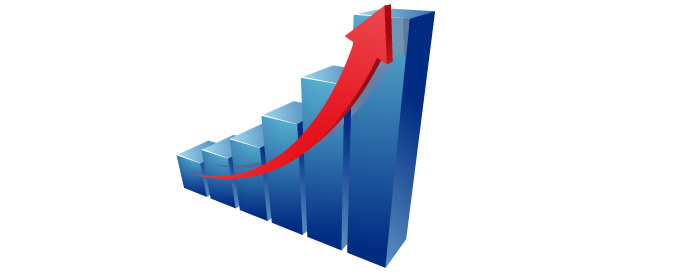 ASCCC Curriculum Institute 2017, July 12-15, Riverside Convention Center
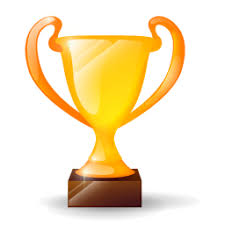 1. Motivating the committee
Intrinsic Motivation
Committee work directly affects student success: We build pathways through articulation, promote success through integrated course and program planning, review conditions of enrollment, ensure current course materials, and more. This work can be just as students-focused as being in the classroom!
Committee work has direct implications for accreditation, apportionment, program (and faculty) growth.  Curriculum committee members are local heroes!
Extrinsic motivation
Flex credit, reassigned time for heavy workloads
Consider a newsletter, blog, or other way to let your colleagues know about the work the committee does. 
Ask your Academic Senate president and CIO to regularly acknowledge committee work in board reports, etc.
Food always helps
ASCCC Curriculum Institute 2017, July 12-15, Riverside Convention Center
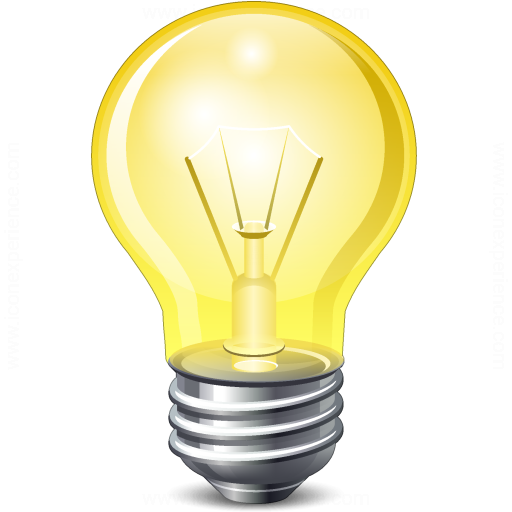 2. Educating the Committee
Provide regular training and updates – train the trainers!
Send as many members as possible to the Curriculum Institute!
Use ASCCC Curriculum Resources from ASCCC.org
Invite CCCCO or ASCCC reps to college to talk about particular topics of interest
Ask committee members to lead professional development activities for all faculty
Curate a curriculum committee website – one-stop shopping!
Agendas, minutes, timelines
Handbook with local policies, board policies
Local tools (tech review checklists, etc)
Useful links (PCAH, curriculum management system, etc.)
Example of Committee Website: http://wcc-curriculum.yccd.edu/
Succession planning
Overlap of co-chairs
Staggered terms for members
ASCCC Curriculum Institute 2017, July 12-15, Riverside Convention Center
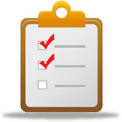 3. Delegating to the Committee
Divide and conquer! Here's one possible way to divide the work:
Macro Level: Compliance, fiscal impact, master planning and accreditation, 
CIO and faculty co-chair sign certification, curate and update local policies, maintain connections with other campus committees, set agendas, run meetings
Meso level: Discipline-specific concerns, program review, content review
Committee members represent academic divisions, serve as point of contact
Curriculum reviewed prior to committee by discipline faculty, counselors, deans -- saves time by getting input on content, articulation/transfer/GE petitions, etc 
Micro level: Quality assurance for CORs, accurate coding and data elements
Division reps do tech review in their areas for title 5/PCAH compliance, complete supporting data, integrated COR, etc. and make recommendations to committee 
Curriculum specialist fills out remaining codes, submits to COCI after BoT approval
AO submits petitions and requests based on faculty input
ASCCC Curriculum Institute 2017, July 12-15, Riverside Convention Center
Tech review vs Content review
Curriculum review takes two distinct forms:
Technical review ensures complete data, compliance, and consistency
Curriculum committee or subcommittee, plus curriculum specialists
Content review can be left to discipline faculty (prior to technical review), but the curriculum committee needs to look at content too
Assignment of a discipline, min qualifications
Avoiding duplication of existing curriculum
Appropriateness to college mission
Integration of elements of COR (content, objectives, assignments, etc.)
ASCCC Curriculum Institute 2017, July 12-15, Riverside Convention Center
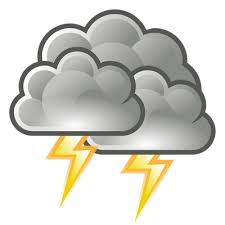 When Tensions Arise...
(Because they will)
Remind all parties that cc members are highly trained. They may not be experts in a particular discipline, but they are experts in the technical aspects of curriculum
Fall back to the regulations and guidelines.
Look to (local and state) senate for guidance and affirmation.
Remind faculty that "rejections" are really just invitations to revise and resubmit.
And again, food –- and wine? -- help. It's hard to be too mad when there are snacks involved.
ASCCC Curriculum Institute 2017, July 12-15, Riverside Convention Center
Next Step: SWOT Analysis
Apply what you bring back from Curriculum Institute with your committee:
ASCCC Curriculum Institute 2017, July 12-15, Riverside Convention Center
Resources
Presenter contact information:
Dolores Davison - davisondolores@fhda.edu
Jackie Escajeda – jescajeda@cccco.edu
Nili Kirschner – nili.kirschner@yccd.edu

Useful links and documents:
Program and Course Approval Handbook, 6th ed.
Ensuring Effective Curriculum Approval Processes: A Guide for Local Senates
The Course Outline of Record: A Curriculum Reference Guide Revisited
ASCCC.org for more papers, Rostrum articles, etc
CCCCO.edu for Chancellor’s Office Information; http://extranet.cccco.edu/Divisions/AcademicAffairs.aspx for information in Academic Affairs
ASCCC Curriculum Institute 2017, July 12-15, Riverside Convention Center